Towards Unity
Emergic Approach: Philosophy Applied to Cognition
19 Oct 2010
David Pierre Leibovitz (Carleton University)
Emergic Approach: Philosophy Applied to Cognition 1
[Speaker Notes: Presentation look and feel adapted from the “Brain” Microsoft Office Online template.

How philosophy can be applied to unite all things mental (including itself & Cognitive Science)]
Agenda
I hope they don’t ask difficult questions.
Please do ask questions
20 Oct 2010
David Pierre Leibovitz (Carleton University)
Emergic Approach: Philosophy Applied to Cognition 2
[Speaker Notes: Please do ask questions
I may have too much to cover
I may skip parts and talk quickly.
Slow me down and ask questions as required, especially if you see something that catches your eye.
Lengthy discussions will be postponed for Mike’s]
Prologue
Setting the mental scene
19 Oct 2010
David Pierre Leibovitz (Carleton University)
Emergic Approach: Philosophy Applied to Cognition 3
Act I
“vision science is not just one branch of cognitive science, but the single most coherent, integrated, and successful branch of cognitive science.”– Palmer, S. E. (1999). Vision Science: Photons to Phenomenology
19 Oct 2010
David Pierre Leibovitz (Carleton University)
Emergic Approach: Philosophy Applied to Cognition 4
Colour Constancy (1)
Square A darker than square B.
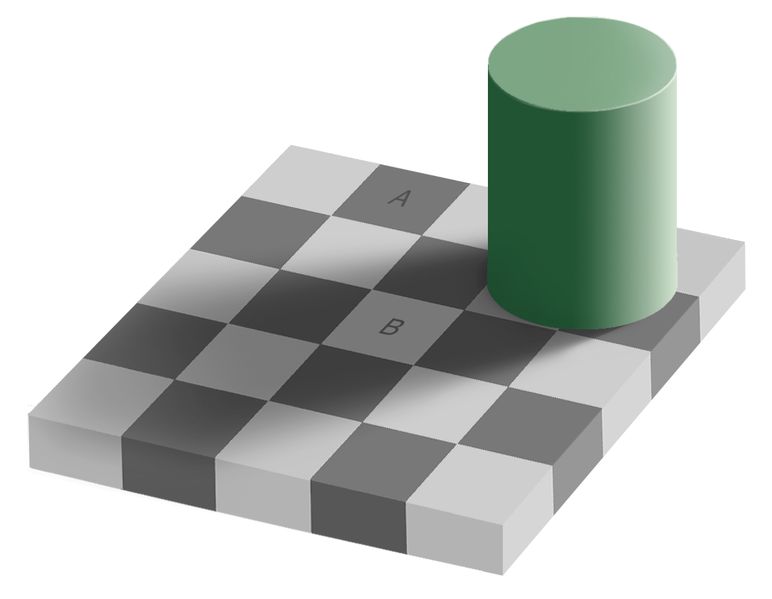 19 Oct 2010
David Pierre Leibovitz (Carleton University)
Emergic Approach: Philosophy Applied to Cognition 5
[Speaker Notes: http://en.wikipedia.org/wiki/Same_color_illusion]
Colour Constancy (2)
A==B !
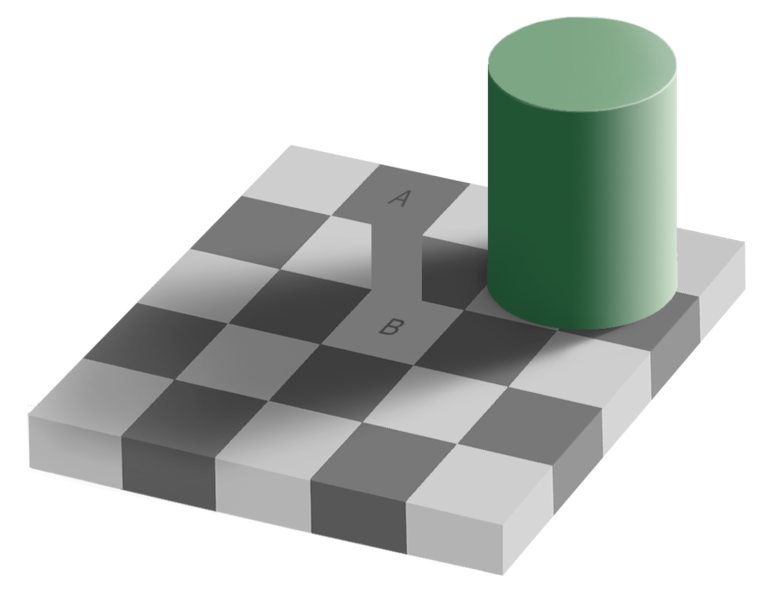 19 Oct 2010
David Pierre Leibovitz (Carleton University)
Emergic Approach: Philosophy Applied to Cognition 6
[Speaker Notes: http://en.wikipedia.org/wiki/Same_color_illusion]
Colour Spreading
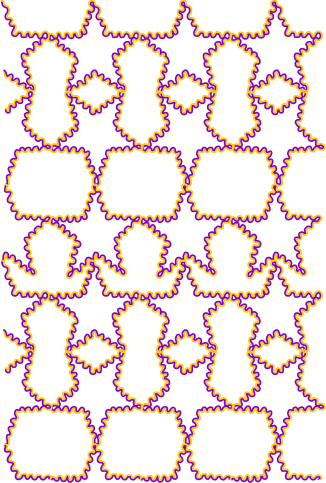 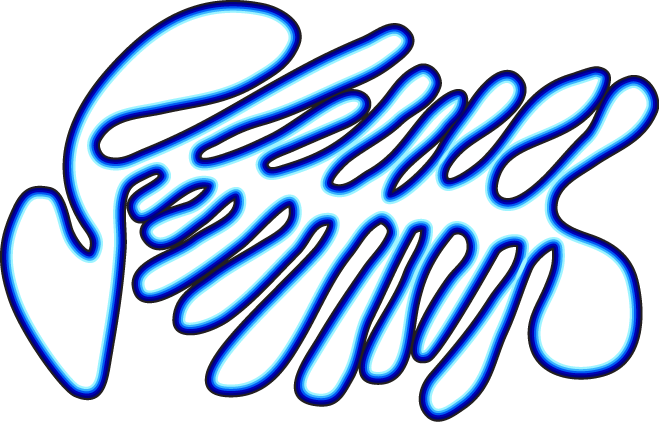 Insides of all are white
20 Oct 2010
David Pierre Leibovitz (Carleton University)
Emergic Approach: Philosophy Applied to Cognition 7
[Speaker Notes: http://www.scholarpedia.org/article/Watercolor_illusion]
Act II
“However, the mechanism of brightness induction evident in several optical illusions, is not yet understood even after 200 years of intense research that saw George Berkeley, Maxwell, Helmholtz and the modern Gestalt school, that include both the intrinsic image theorists as well as the anchoring model theorists, following the “top-down” approach on one hand and Weber, Fechner, Mach, succeeded by the modern contrast theorists following the “bottom-up” approach on the other.”– Ghosh, K., & Bhaumik, K. (2010). Complexity in Human Perception of Brightness: A Historical Review on the Evolution of the Philosophy of Visual Perception. Journal of Biological Sciences, 10(1), 17-35
19 Oct 2010
David Pierre Leibovitz (Carleton University)
Emergic Approach: Philosophy Applied to Cognition 8
[Speaker Notes: And all other mental phenomena
I’ve become extremely appreciative of history]
Diagnosis
Much neurobiological knowledge accumulated
Much behavioural (phenomenological) knowledge accumulated
Plethora of mental  wisdom (hypotheticals) exponentially accumulates (poor S/N)
Zero mental knowledge accumulated
Not Integrated
Not Coherent
No Success
Challenge: find 1 fact about mental 90% accepted
19 Oct 2010
David Pierre Leibovitz (Carleton University)
Emergic Approach: Philosophy Applied to Cognition 9
Prognosis
Normal means of science might not suffice
No microscope on the non-physical “mental”
Microscope:			Four Humours	 Microbiology
Prism/Particle Accelerator:	Chemistry  Quantum Mechanics
Telescope:			Astrology  Astronomy
Nil:			Temperaments  Psychoanalytics  …
Introspection Unreliability
Brain microscope (fMRI, EEG, Patch clamps)
Poor spatiotemporal resolution
Default network always active
Inter/Intra Subject Variation
Outward Behaviour vs. Inner Explanation
Emergent behaviour (also non-physical like mental)
Epicycles vs. Equations of Gravity/Motion
Glider, breeder, oscillator, spaceship, … (shadows?) vs. Game of Life
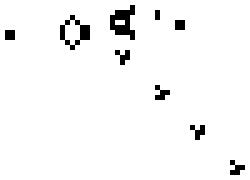 19 Oct 2010
David Pierre Leibovitz (Carleton University)
Emergic Approach: Philosophy Applied to Cognition 10
[Speaker Notes: Conway’s Game of Life can function as a Universal Turing Machine]
Variation - Physics
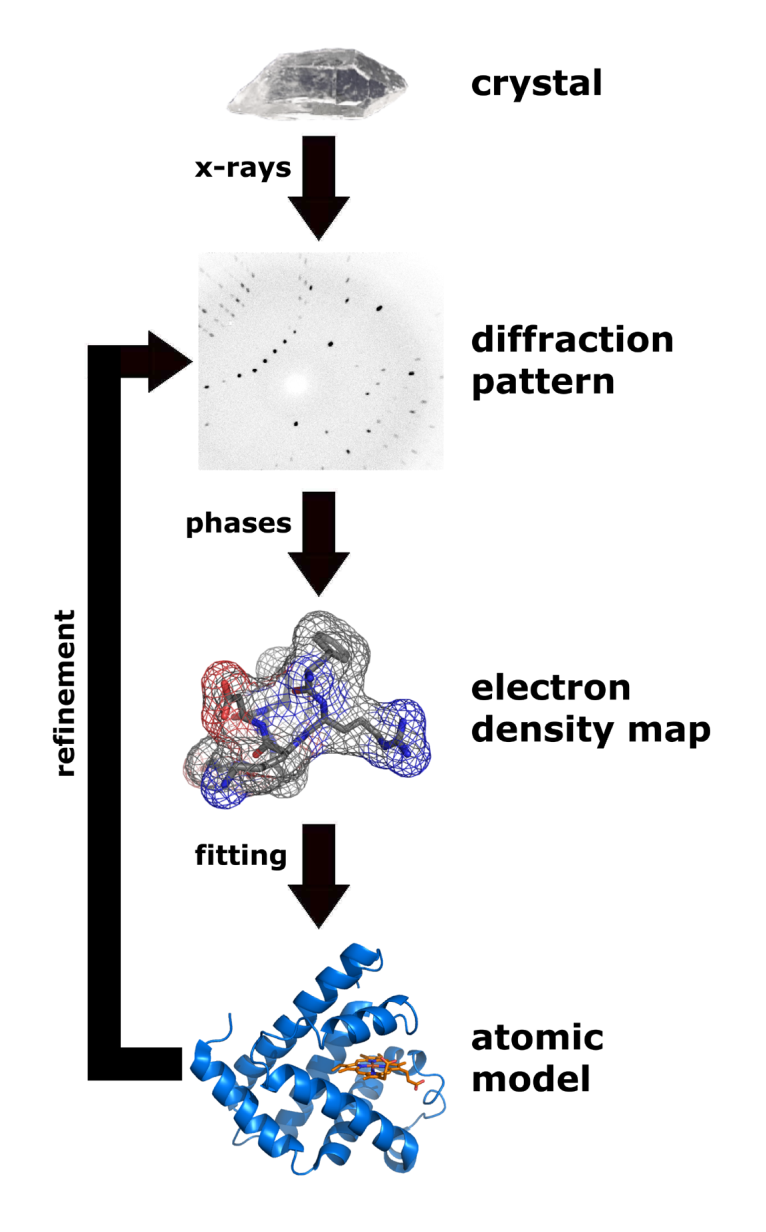 X-ray Crystallography
Techniques
Powder Diffraction
Goniometer
Crystals pure
Perfect diffraction Pattern
Each part identicalto another
Each part consistentover time

This is a paradigm forall empirical work
19 Oct 2010
David Pierre Leibovitz (Carleton University)
Emergic Approach: Philosophy Applied to Cognition 11
[Speaker Notes: Credits
http://en.wikipedia.org/wiki/File:X_ray_diffraction.png
http://en.wikipedia.org/wiki/File:Kappa_goniometer_animation.ogg]
Prediction Accuracy
Precision of QED
fine structure constant, α  10-8 sigs
Psychology
P-value significance: (every 20th theory is wrong!) <.05, <.01(chance of false positive)
Pearson correlation:
|r2| > 0.3  Medium
|r2| > 0.5  Large
Wikipedia: “A correlation of 0.9 may be very low if one is verifying a physical law using high-quality instruments, but may be regarded as very high in the social sciences where there may be a greater contribution from complicating factors”
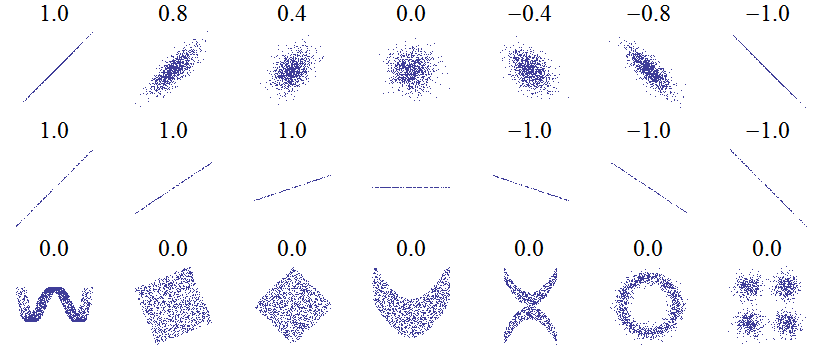 20 Oct 2010
David Pierre Leibovitz (Carleton University)
Emergic Approach: Philosophy Applied to Cognition 12
[Speaker Notes: Given enough samples, almost anything can be highly significant no matter how far removed from the causal chain (a small effect size).
Moreover, statistics do not imply causation.
For example, nose-pickers may be more shy (or is it popular kids more concerned about not doing things like picking noses). In any case, there is a long causal chain from one behaviour to another over long courses of time]
Result
Lots of overly simplistic theories that apply to a limited domain
“Surrogates for Theories” - Gigerenzer, G. (2009). Surrogates for Theory. APS Observer, 22(2), 2-3.
Incommensurable theories
Cannot build up more powerful explanatory theories
Even among the various models of the same researcher and even when using cognitive architectures such as ACT-R
20 Oct 2010
David Pierre Leibovitz (Carleton University)
Emergic Approach: Philosophy Applied to Cognition 13
Treatment – Unify
“The first suggestion is to construct complete processing models rather than the partial ones we now do.”– Newell, A. (1973). You Can't Play 20 Questions with Nature and Win: Projective Comments on the Papers of this Symposium. In W. G. Chase, Visual Information Processing: Proceedings of the 8th Symposium on Cognition.

Unfortunately, these have not been forthcoming.

(I convert software control flow to hardware flow)
20 Oct 2010
David Pierre Leibovitz (Carleton University)
Emergic Approach: Philosophy Applied to Cognition 14
Unity – Classical Non-Empirical
20 Oct 2010
David Pierre Leibovitz (Carleton University)
Emergic Approach: Philosophy Applied to Cognition 15
[Speaker Notes: Credits: Wikipedia
Temperaments of yesterday are the Myers-Briggs of today.
Unification alone cannot suffice
DSM: http://en.wikipedia.org/wiki/Diagnostic_and_Statistical_Manual_of_Mental_Disorders]
Research
20 Oct 2010
David Pierre Leibovitz (Carleton University)
Emergic Approach: Philosophy Applied to Cognition 16
Research Problems
P1) What obstacles prevent the modelling of unified cognitive systems beyond a certain set of interactions?

P2) What are some viable solutions?
20 Oct 2010
David Pierre Leibovitz (Carleton University)
Emergic Approach: Philosophy Applied to Cognition 17
Answer P1: Recursion
Brain Modelling
Mostly Bottom-Up(with top-down modulation)
Stimulus-Response
Response reacted (reflex)
Mental Modelling
Mostly Top-Down(with bottom-up modulation)
Intentional: Goal Oriented
Stimuli pulled (read)
Behaviour Modelling
Stimulus-Response (controlled)
Previous behaviours affect subsequent ones
Cybernetic (control theory)
Perception
Stimuli - Pushed
Intention
Stimuli - Pulled
20 Oct 2010
David Pierre Leibovitz (Carleton University)
Emergic Approach: Philosophy Applied to Cognition 18
Recursion & Philosophy
Current “substance” philosophy cannot handle recursion
“This sentence is false.”  True or False?
Gödel's  incompleteness theorems
Tarski's semantic theory of truth
Zeno’s Paradoxes of Motion & Time
Recursion highlights that continuous change cannot be analytically broken up into discrete steps/values. Requires an infinity of steps and infinitesimally small values.
Identity and Change
Heap of Sand – arbitrariness of definitions; DSM
Ship of Theseus
Are you the same person today as after,losing an arm, being tortured?
Need a Process Philosophy
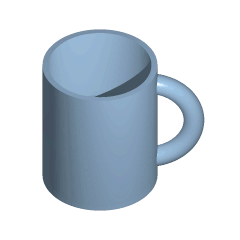 20 Oct 2010
David Pierre Leibovitz (Carleton University)
Emergic Approach: Philosophy Applied to Cognition 19
Metaphors as Guides
Metaphors guide our construction or deconstruction activities. E.g.,
Unstructured code  Structured  Functional  Object Oriented
The more disciplined and explicit understanding of our ontology, the better the result
Lots of incompatibilities in cognition (function, computation, cause, representation); too many fallacies
Remove bad metaphors (top-down, stimulus-response) and add better ones (interactive processes)
These are philosophic, metaphysical, and are about inducing theories rather than about specific theories
20 Oct 2010
David Pierre Leibovitz (Carleton University)
Emergic Approach: Philosophy Applied to Cognition 20
Metaphors & Wisdom
Keep it simple stupid.			(KISS Principle)
Nothing is ever as simple as it seems. (Murphy’s Law #2)

Knowledge vs. Wisdom
Analytic	- 1 possible outcome; “truth”
Mystic 		- 2+ possible outcomes; experience
Empiricism, Hardware & Software Engineering are mystic enterprises and currently not deducible
Keep our jobs!
Lots of wisdom about mental, simply no knowledge of mental
19 Oct 2010
David Pierre Leibovitz (Carleton University)
Emergic Approach: Philosophy Applied to Cognition 21
[Speaker Notes: Quotes
KISS: Clarence Johnson
Edward A. Murphy, Jr.
Duelling metaphors indicate mysticism]
Metaphysics Frustrations
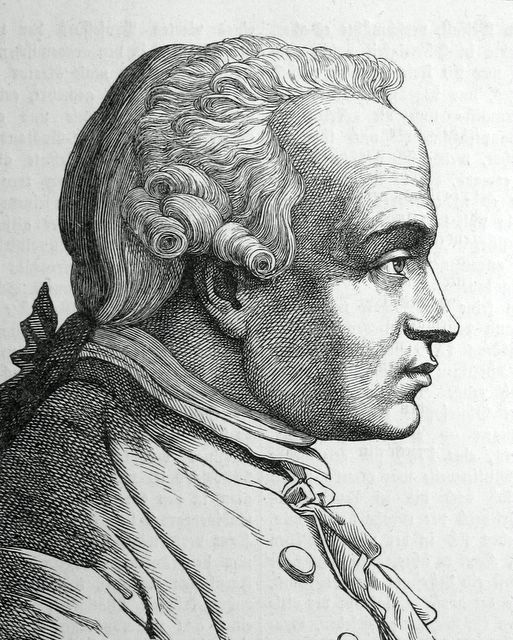 Metaphysics is a dark ocean without shores or lighthouse, strewn with many a philosophic wreck.– Immanuel Kant
Of course, what philosophers say about metaphysics, many can say about philosophy!
19 Oct 2010
David Pierre Leibovitz (Carleton University)
Emergic Approach: Philosophy Applied to Cognition 22
[Speaker Notes: Portrait:
From: http://portrait.kaar.at/200Deutsche3/image21.html
Title: (Translated from German) portrait of Immanuel Kant comes from the book "Two hundred German men", published by Ludwig Bechstein, Leipzig the 1854th
Kant didn’t actually say that metaphysics is useless, just that it has yet bear fruit. ???]
Philosophy Frustrations
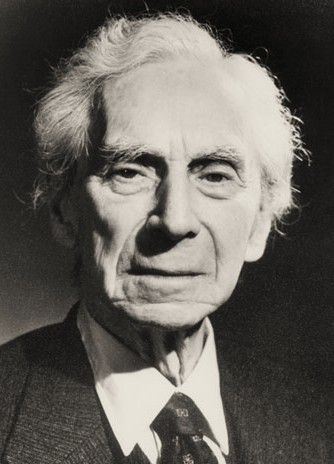 The point of philosophy is to start with something so simple as not to seem worth stating, and to end with something so paradoxical that no one will believe it.
– 	Bertrand Russell (1872 - 1970), The Philosophy of Logical Atomism
19 Oct 2010
David Pierre Leibovitz (Carleton University)
Emergic Approach: Philosophy Applied to Cognition 23
[Speaker Notes: I don’t agree with Russell’s view but am equally frustrated.
As long as each type of analysis is based on crisp black & white substances (conceptions) then paradoxes must result proving black & white wrong.
Process metaphysics will end this state-of-affairs.

Portrait:
From: http://www.qcms.org/Fun%20Facts.htm]
Metaphysics - History
~500 BC Process Metaphysics lost out to Substance Metaphysics
Due to bad timing (poor mathematical tools)
Buddhism took on mystic 
~1900 AD Physics implicitly rewrote metaphysics for themselves with great success
Huge foundation of Substance Philosophy to overcome
Philosophy of Cognition and Cognitive Science are still thrashing
Is it time to put physics explicitly back into metaphysics?
19 Oct 2010
David Pierre Leibovitz (Carleton University)
Emergic Approach: Philosophy Applied to Cognition 24
Answer P2: Hypotheses
H1: The Emergic Approach (EA) can help induce unified theories of cognition, especially in highly recursive systems such as the brain
Mostly mystic philosophic advice geared toward cognitive induction – not a cognitive theory
First? Analytic process metaphysics
H2: The Lilac Chaser Model (LCM) demonstrates H1
Proof by empiricism, not rationalism
All design choices here constitute our cognitive theory
20 Oct 2010
David Pierre Leibovitz (Carleton University)
Emergic Approach: Philosophy Applied to Cognition 25
Emergic Approach
Harnessing Change
20 Oct 2010
David Pierre Leibovitz (Carleton University)
Emergic Approach: Philosophy Applied to Cognition 26
Heraclitus (535-475 BC)
Father of Process Metaphysics/Philosophy
Aphorisms
“Everything is in a state of flux”
“The only constant is change”
“All things are one”
All things change at the same time and affect each other
Unity of opposites
Equilibrium
Completely mystic
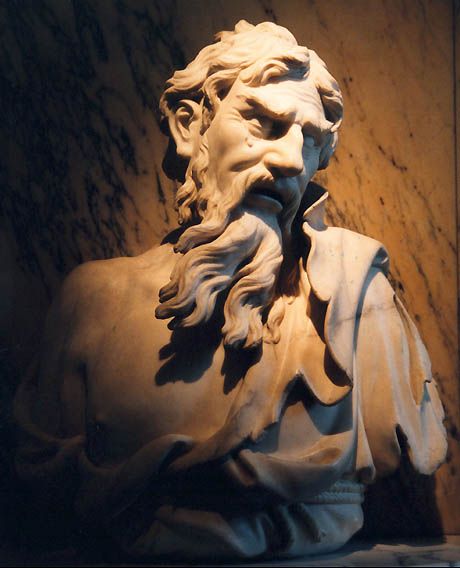 19 Oct 2010
David Pierre Leibovitz (Carleton University)
Emergic Approach: Philosophy Applied to Cognition 27
[Speaker Notes: Lead to Plato’s changeless metaphysics
(quoted in Hippolytus, Refutations ) The unapparent connection is more powerful than the apparent one. 
http://www.utm.edu/research/iep/h/heraclit.htm]
EA Summary
20 Oct 2010
David Pierre Leibovitz (Carleton University)
Emergic Approach: Philosophy Applied to Cognition 28
-½
A
Process Metaphysics –Simple Process Example
A simple observed process is analytic and formulated as
“A becomes of –A/2”	or	A += -A/2	or			(1)
The change operator (“+=”)
Usually small snippets of functional coderather than “+=”
Example could produce the sequence{1, ½, ¼, ... 1/2n} every ∆t
This could represent a battery becoming discharged
Note: non-linear exponential behaviour emerges despite beingsimply a linear sum of parts. This is due to recursion.
Process eventually must have self-reference (recursion)
Allows it to change over time even if stimuli removed
(This is explicitly not allowed in Causal Bayesian Networks)
20 Oct 2010
David Pierre Leibovitz (Carleton University)
Emergic Approach: Philosophy Applied to Cognition 29
Rabbit * Fox
1
1
- β
+ δ
Rabbit +=
Fox +=
- γ
+α
Process Metaphysics –Simple Process Ensemble
All processes in a system interact continuously and are shown in an ensemble. Here is the Lotka–Volterra predator-prey example
Rabbit 	+= (α*Rabbit)	– (β*Rabbit*Fox)
Fox 	+=    – (γ*Fox)	+ (δ*Rabbit*Fox)
The Rabbit*Fox term is not recursive, is not independent, has no observable reality and is simply shown for simplicity
Represents the chance that fox and rabbits will meet
Has no delays
RHS influence LHS often
Interactively
Terms of Opposition (+ vs. -)
System is time invariant
20 Oct 2010
David Pierre Leibovitz (Carleton University)
Emergic Approach: Philosophy Applied to Cognition 30
Interaction
When two particles collide, they interact.

Informationally, this can be shown as





In practice, “+=” is conceptual and replaced with short functional code segments
A
Short Code forAo  = …Bo = …
B
Ai
Ao
Bo
Bi
20 Oct 2010
David Pierre Leibovitz (Carleton University)
Emergic Approach: Philosophy Applied to Cognition 31
dPrv
dPrv
dPrv
dPrv
dNow
dNow
dNow
dNow
dErr
dErr
dErr
dErr
t-1
t-7
t-5
t-3
t
t-6
t-4
t-2
t+1
t-5
t-3
t-1
vPrv
vPrv
vPrv
vPrv
vNow
vNow
vNow
vNow
vNxt
vNxt
vNxt
vNxt
dNow
dNow
dNow
t+2
t+3
t+4
vNxt
vNxt
vNxt
Process Network Example
Automatically generates missing info
blink
Optical blind spot
Continuous Interaction 
Bottom-up
Top-down
Incremental Learning of Dynamics
Not solution
No substance (weights)
Adaptive
Incremental Levels
Improve accuracy
No Delay
8 Spreadsheet Columns
Delay
Need Network
+Efferents
Far Predictors
Not needed
dF3,2=2
dF3,1=5
pF3,1=42
pF3,2=90
pF3,3=165
dF3,0=14
Level 3
pF2,1=14
pF2,2=28
pF2,3=48
dF2,1=2
dF2,0=5
Level 2
dF1,0=2
pF1,1=5
pF1,2=9
pF1,3=14
Level 1
Detectons/Changeons
pF0,1=2
pF0,2=3
pF0,3=4
Level 0
f(t) = at3 + bt2 +ct + d
Value In(t)
Predictons
Level 2
Level 3
Level 1
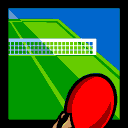 Prediction Out(t+1)
19 Oct 2010
David Pierre Leibovitz (Carleton University)
Emergic Approach: Philosophy Applied to Cognition 32
Lilac Chaser Illusion
Standard Explanation
Perception of motion due to beta movement
Troxler’s fading
Negative afterimage is due to neural adaptation and colour opponent  processing
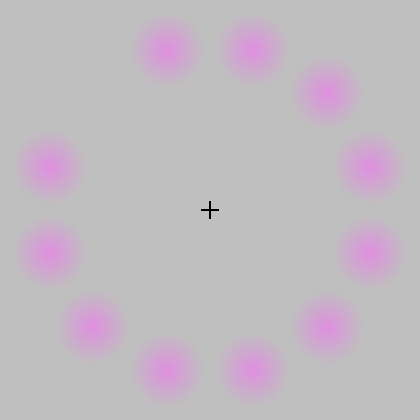 20 Oct 2010
David Pierre Leibovitz (Carleton University)
Emergic Approach: Philosophy Applied to Cognition 33
[Speaker Notes: http://en.wikipedia.org/wiki/Lilac_chaser]
Demonstrate LCM Simulation
Jittering on Lena’s eye
Photoreceptor Level
Two Pathways
Spatial Summation
Change detection
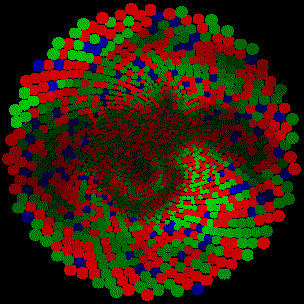 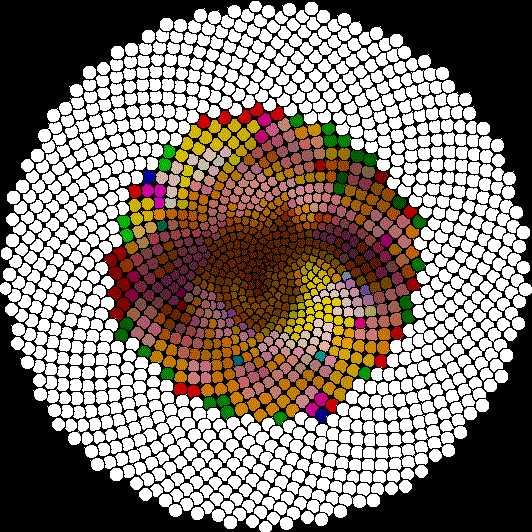 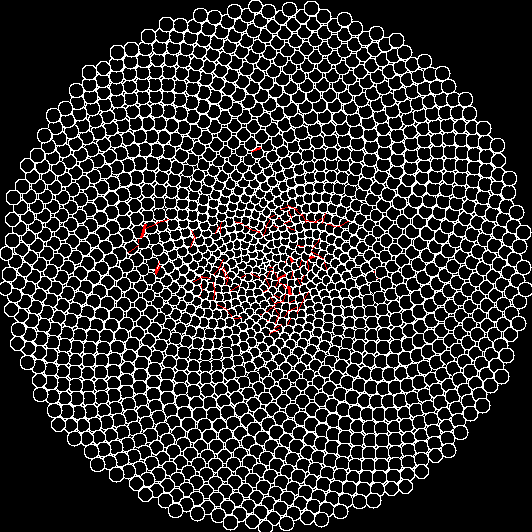 20 Oct 2010
David Pierre Leibovitz (Carleton University)
Emergic Approach: Philosophy Applied to Cognition 34
IDShift
IDShift
IDShift
IDShift
IDShift
IDShift
IDShift
IDShift
IDShift
IDShift
IDShift
IDShift
OUShift
OUShift
OUShift
OUShift
OUShift
OUShift
OUShift
OUShift
OUShif
OUShif
OUShif
OUShif
Planner
Distributor
Distributor
Distributor
Executor
RF Layer 3
RF Layer 2
RF Layer 2
RF 1
RF 1
RF 1
RF 1
IUShift
IUShift
IUShift
IUShift
IUShift
IUShift
IUShift
IUShift
IUShift
IUShift
IUShift
IUShift
ODShift
ODShift
ODShift
ODShift
ODShift
ODShift
ODShift
ODShift
ODShif
ODShif
ODShif
ODShif
2
2
2
2
Legend:
I:	Input
O:	Output
U:	Up
D:	Down
Planning System
LCM ModelMotor Planning
Pyramid
Lateral value movement not shown
Photoreceptors
20 Oct 2010
David Pierre Leibovitz (Carleton University)
Emergic Approach: Philosophy Applied to Cognition 35
Q & A
Mikes?
19 Oct 2010
David Pierre Leibovitz (Carleton University)
Emergic Approach: Philosophy Applied to Cognition 36